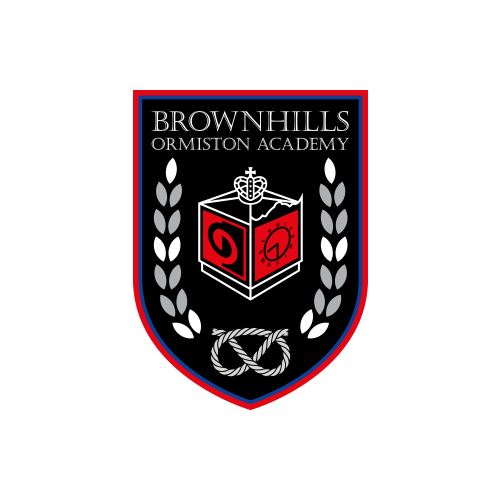 Geography – strategies for success!
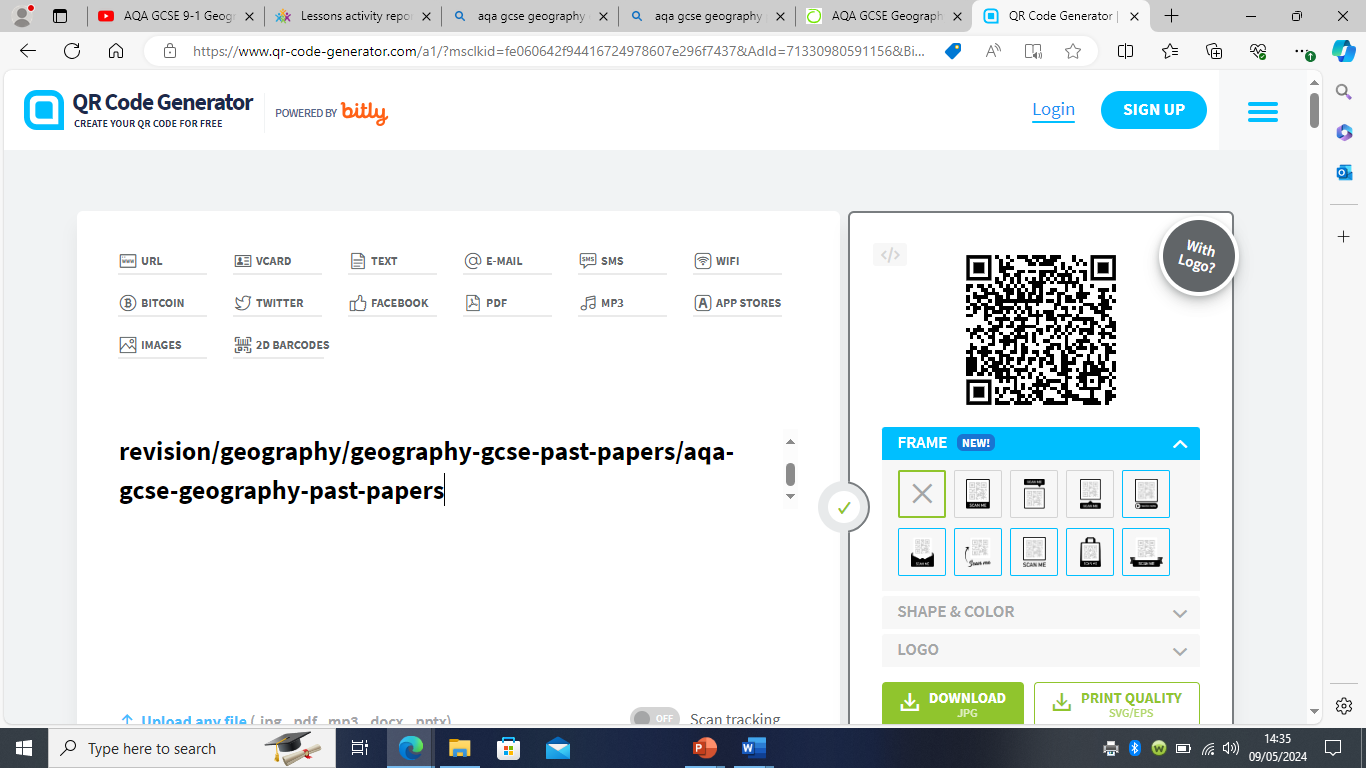 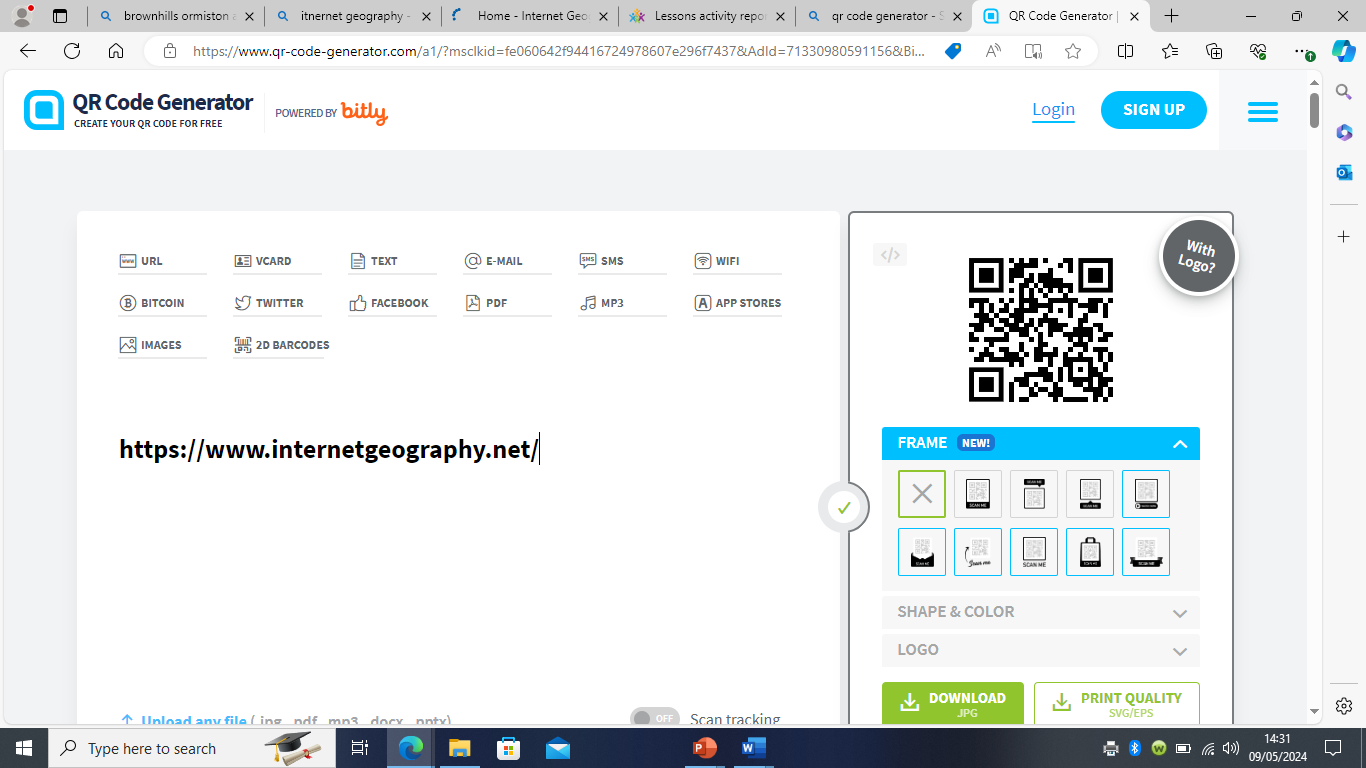 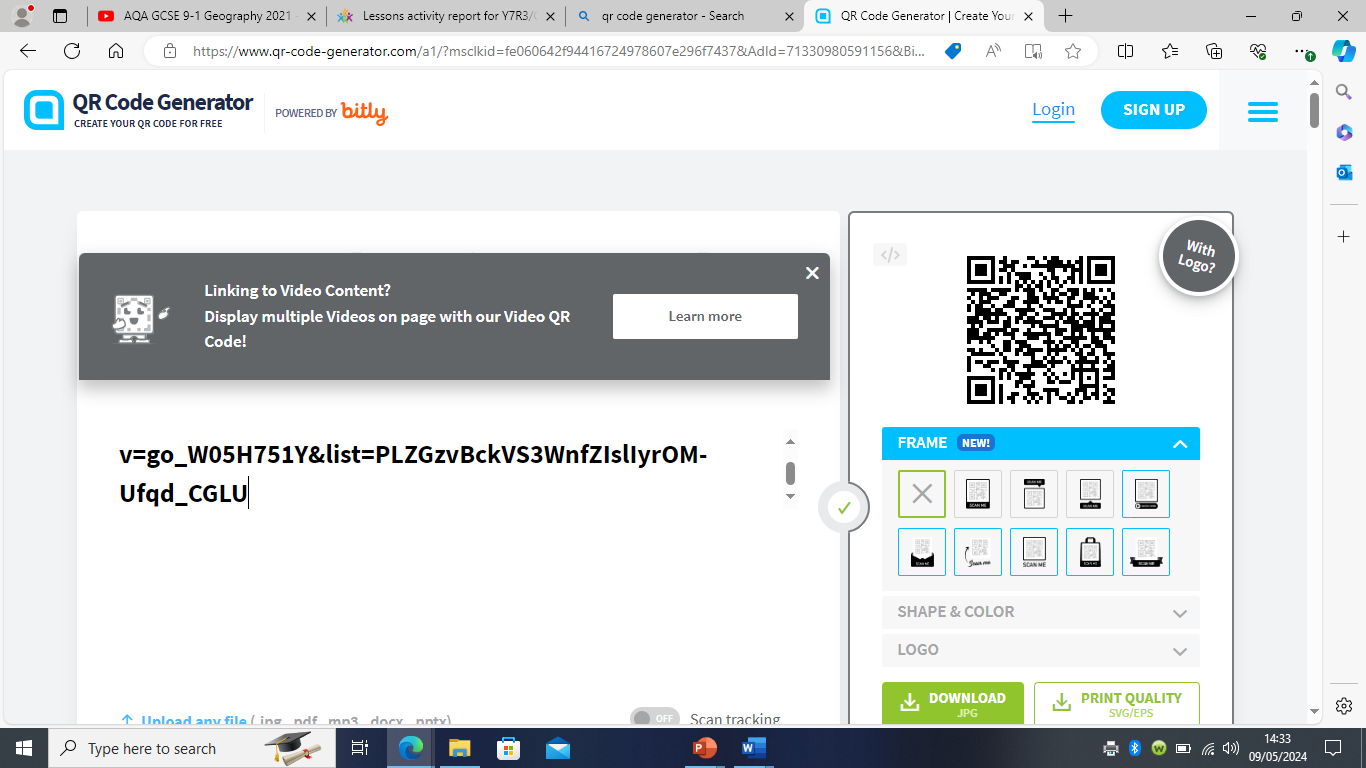 Internet geography – for your case study information
Sunday morning coffee videos –
 to revise
Past papers -  
to practice
Nepal 2015 (tectonic hazard – earthquake)
Nepal, one of the poorest countries in the world, is a low-income country. Nepal is located between China and India in Asia along the Himalayan Mountains.
At 11.26 am on Saturday, 25th of April 2015, a magnitude 7.9 earthquake struck Nepal. The focus was only eight kilometres deep, and the epicentre was just 60 kilometres northwest of Kathmandu, the capital city of Nepal. 
WHAT CAUSED THE NEPAL EARTHQUAKE?
The earthquake occurred on a collision plate boundary between the Indian and Eurasian plates.
WHAT WERE THE PRIMARY EFFECTS OF THE 2015 EARTHQUAKE IN NEPAL?
8841 died, and 19,000 people were injured – over 8 million people were affected.
Three million people were made homeless.
1.4 million people needed support with access to water, food and shelter in the days and weeks after the earthquake
Seven thousand schools were destroyed.
50% of shops destroyed
The secondary effects of the 2015 earthquake in Nepal include:
Avalanches and landslides were triggered by the quake, blocking rocks and hampering the relief effort.
At least nineteen people lost their lives on Mount Everest due to avalanches
WHAT WERE THE IMMEDIATE RESPONSES TO THE NEPAL EARTHQUAKE?
India and China provided over $1 billion of international aid.
Over 100 search and rescue responders, medics and disaster and rescue experts were provided by The UK, along with three Chinook helicopters for use by the Nepali government.
The GIS tool “Crisis mapping” was used to coordinate the response.
Aid workers from charities such as the Red Cross came to help.
WHAT WERE THE LONG-TERM RESPONSES TO THE NEPAL EARTHQUAKE?
A $3 million grant was provided by The Asian Development Bank (ADB) for immediate relief efforts and up to $200 million for the first phase of rehabilitation.
Many countries donated aid. £73 million was donated by the UK (£23 million by the government and £50 million by the public). In addition to this, the UK provided 30 tonnes of humanitarian aid and eight tonnes of equipment.
Landslides were cleared, and roads were repaired.
Lakes that formed behind rivers damned by landslides were drained to avoid flooding.
Stricter building codes were introduced.
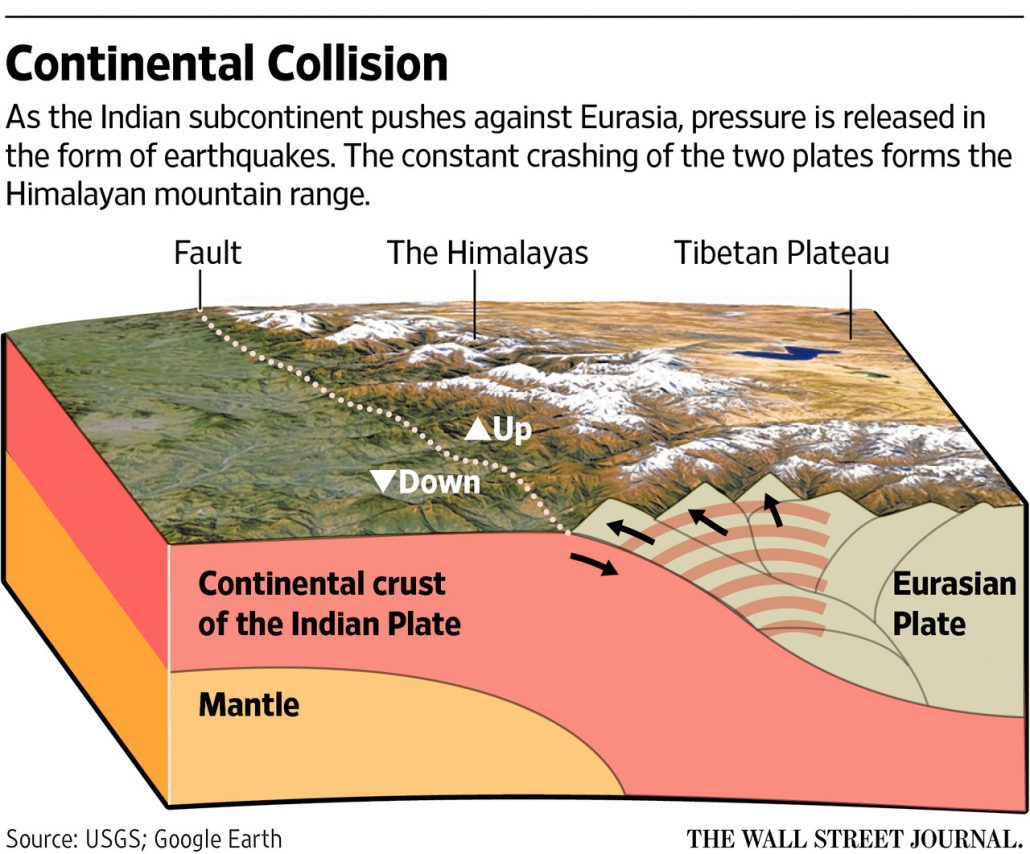 L’Aquila 2009 (tectonic hazard – earthquake)
On 6 April 2009, a magnitude 6.3 earthquake struck L’Aquila in central Italy, killing 309 people. The main shock happened in the early morning hours at 3.32 am when most people were sleeping, extensively damaging the 13th-century city of L’Aquila, located only about 60 miles (100 km) northeast of Rome.
Primary effects:
309 people died and 1500 people were injured
65000 people were made homeless
10000-15000 buildings collapsed
The hospital was badly damaged
The estimated cost of the earthquake was US$16 billion
Secondary effects:
Access to some areas of the city was restricted due to unsafe buildings
Transport was damaged due to landslides and rock falls
University applications have declined for the University of L’Aquila
Immediate responses:
Homeless people were provided with tents and hotel rooms
Bills and mortgages for those affected were suspended
The EU provided US$552.9 million from its major disaster fund
£170 million was raised by the British Red Cross
The DEC did not provide any aid. This is because Italy is a HIC
Secondary effects: 
No taxes were paid by the residents of L’Aquila during 2010
To encourage students back to the University fees were dropped for 3 years
A memorial procession is held on the anniversary of the earthquake
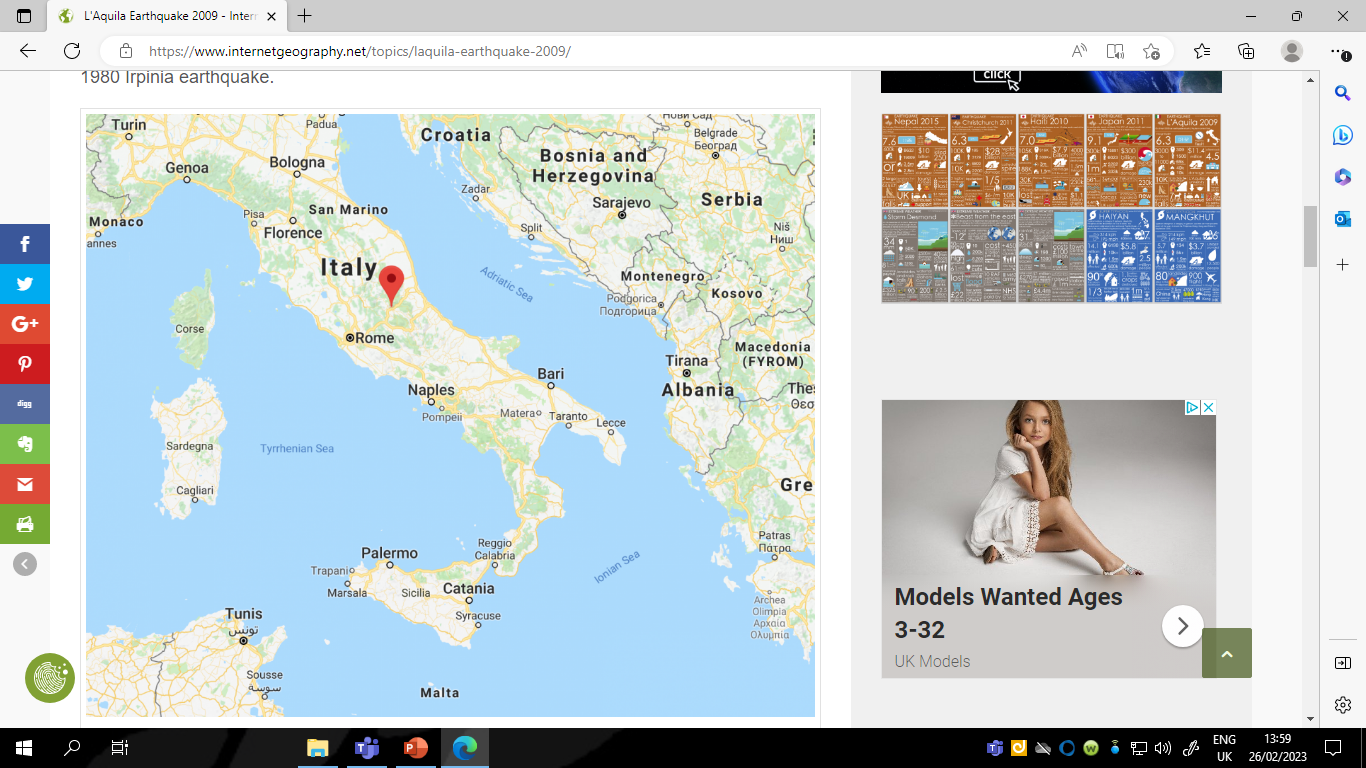 Typhoon Haiyan (2013)
Typhoon Haiyan, a category five typhoon, struck the Philippines on 8th November, 2013 at 4.40 am. The tropical storm originated in the northwest Pacific Ocean. It is one of the most powerful typhoons to affect the Philippines. Wind speeds of 314 kilometres per hour (195 miles per hour) were recorded.  400 millimetres of heavy rainfall and 90% of Tacloban was destroyed. 
The primary effects of Typhoon Haiyan were:
The overall cost of damage was around $12 billion
Leyte and Tacloban experienced a 5-metre storm surge, and 400mm of rainfall flooded an area of up to 1km inland
90% of Tacloban was destroyed
6300 people died
4.1 million people were made homeless
What were the secondary effects?
Survivors fought for food and supplies. Eight people died in a stampede for food supplies.
Seawater, chemicals and sewerage contaminated surface and groundwater.
An oil tanker ran aground, causing an 800,000-litre oil leak that contaminated fishing waters.
What were the immediate responses?
Eight hundred thousand people were evacuated following a televised warning by the president. Many people found refuge in a stadium in Tacloban. However, many people died when it was flooded. The government provided essential equipment and medical supplies. A curfew was introduced two days after the typhoon to reduce looting.
Three days after the storm, the main airport was reopened, and emergency aid arrived. Power was restored in some regions after a week. One million food packs and 250,000 litres of water were distributed within two weeks.
Over $1.5 billion of foreign aid was pledged. Thirty-three countries and international organisations promised help, with rescue operations and an estimated US $ 88.871 million.
What were the long-term responses?
Build Back Better is the government’s response to the typhoon. Launched in 2014, it intended to upgrade damaged buildings to protect them from future disasters. They have also set up a no-build zone along the coast in Eastern Visayas, a new storm surge warning system has been developed, and mangroves replanted to absorb future storm surges.
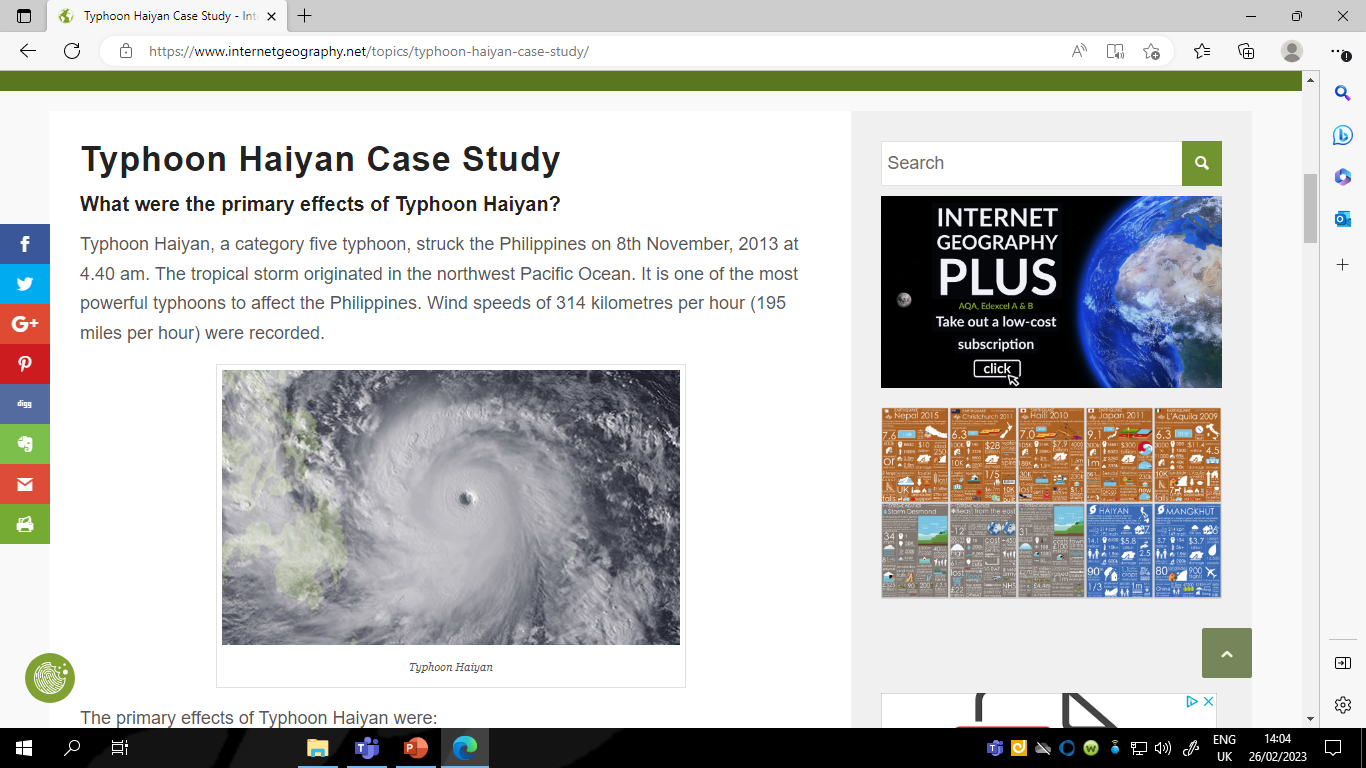 The Somerset Levels Flood Case Study

The Somerset Levels are a coastal plain and wetland area in Somerset, England. Thousands of years ago, the area was covered by the sea, but today it’s a landscape of rivers and wetlands – artificially drained, irrigated and modified to allow productive farming.
It is claimed that the Somerset Levels are one of the lowest areas in the UK. This is because much of the area lies below the high-water mark of spring tides. The area is very flat and has a maximum altitude of 8m above sea level. All rivers in this area, including Axe, Sheppey and Brue, are in the north, while to the south, the rivers the Cary, Yeo, Tone and Parrett drain into the Bristol Channel.
In January 2014, the Somerset Levels experienced floods greater than any other in living memory. Estimates suggest that 10% of the area was underwater when the flooding was greatest.

WHAT WERE THE PHYSICAL CAUSES OF FLOODING IN THE SOMERSET LEVELS?
A quick succession of prolonged Atlantic storms, with persistent rainfall and gale-force winds, was the primary cause of flooding. The rivers could not cope with the significant amount of rain that fell. High tides in the Bristol Channel and its narrowing also create tidal surges. These blocked the floodwater, trying to escape the Somerset Levels. Coastal defences coped with the tidal surges.

WHAT WERE THE HUMAN CAUSES OF FLOODING IN THE SOMERSET LEVELS?
There had been less dredging of the river channels on the Somerset Levels leading up to 2014. However, as a result, the channels had risen due to sediment accumulation. This reduced the capacity of rivers to transport water, leading to flooding.
Change in farming practices has also contributed to flooding. Much of the land has been converted from grassland to grow maise. This more intensive use of the land means it is less able to retain water, causing it to run over the surface rather than being absorbed.

What were the social impacts of the Somerset Levels floods?
Over 600 homes and 16 farms were evacuated, resulting in many people requiring temporary accommodation, where many stayed for several months. In addition, several villages, such as Moorland and Muchelney, were cut off after roads were flooded. Power supplies were cut off during a time when temperatures were low.

What were the economic impacts of the Somerset Levels floods?
Somerset County Council estimates that the cost of flood damage was over £10 million. The agricultural industry was among the hardest hit, with over fourteen thousand hectares of agricultural land used for crops and grazing flooded for three to four weeks. One thousand livestock were evacuated from the affected farms.
Many main roads were closed, including the A361 linking Taunton and Street. Flooding disrupted train services on the main Bristol line between Taunton and Bridgwater.
Fuel used to power emergency pumps cost £200 000 per week. An estimated £1 million was lost by local businesses. The Somerset floods cost the county’s tourism industry an estimated £200 million.

What were the environmental impacts of the Somerset Levels floods?
The environmental impact included the extensive contamination of floodwaters by sewage, oil, and various chemical pollutants. Following the recession of floodwaters, a significant amount of debris required clearing, while stagnant water accumulated over several months needed to be re-oxygenated before reintroduction into rivers. Failure to do so would have caused substantial harm to marine ecosystems.
The soil was damaged after being underwater for nearly three months. In some areas, it took over two years to restore the soil before crops could be grown.

IMMEDIATE RESPONSE TO THE SOMERSET LEVELS FLOOD
As expected for a high-income country (HIC), the response to the flood was well-organised and rapid.
Local people in South West England were warned of heavy rain when the Met Office issued an amber warning. The public was advised to prepare for significant flooding by the Environmental Agency. Many people used sandbags to protect their property and moved valuable items upstairs. In Moorland, a man constructed a large wall out of clay and mud to protect his house from flooding.
Rescue boats were used to help stranded people by the fire brigade who also visited hundreds of properties. Rescue crews supported residents of Moorland in evacuating. The owners of some 80 homes agreed to evacuate; however, around 30 residents stayed at home. Additional police patrols were introduced as a result of increased crime.
The army was sent into the area with specialist equipment towards the end of January. They issued sandbags and distributed food. 40 Royal Marines later joined them to provide additional support.
Sixty-five pumps were used to drain 65 million m3 of floodwater.
Local people, led by the Flooding on the Levels Action Group (FLAG), provided local support to the people affected. This included fundraising and the collection and distribution of food. They also used social media, such as Facebook and Twitter, to share the news.
The government made an estimated £15m to meet the immediate costs of protecting lives and properties.

LONG-TERM RESPONSE TO THE SOMERSET LEVELS FLOOD
The long-term response to the Somerset Levels flood focussed on management techniques to reduce the risk of future floods. As a result, the Somerset Levels and Moors Action Plan was developed and included measures such as reintroducing dredging, constructing a tidal barrage and additional permanent pumping stations. The scheme is part of a 20-year plan for the Somerset Levels and will total £100 million.
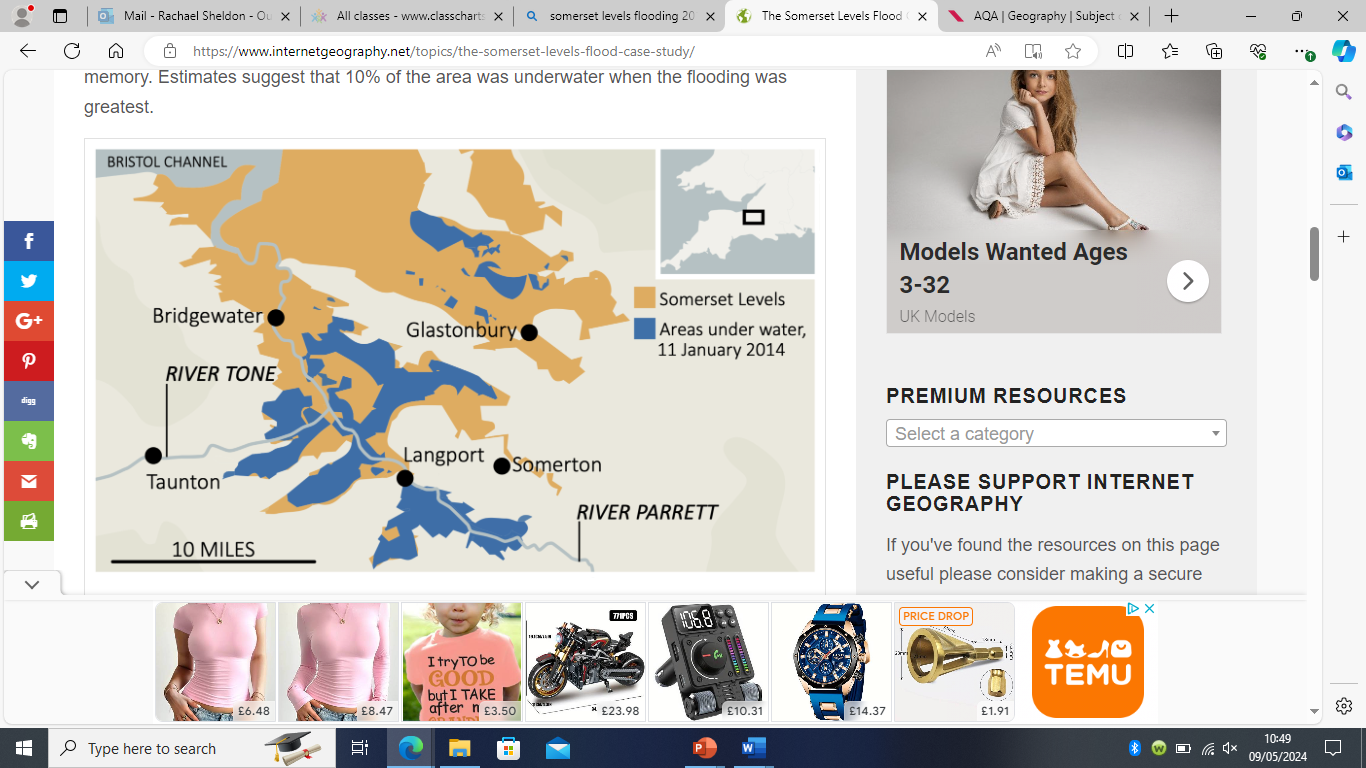 Assess the extent to which primary impacts are more significant than secondary impacts in a tectonic hazard (9 marks + 3 SPaG)
Top Tip: Connectives are words that help you develop your answers. Try using CATTS to help you! Consequently… As a result… This means that… Therefore… So this means that
‘Long term responses are more effective at reducing the effects of tropical storms than immediate responses.’ To what extent do you agree with this statement? (9 marks + 3 SPaG)
Top Tip: Connectives are words that help you develop your answers. Try using CATTS to help you! Consequently… As a result… This means that… Therefore… So this means that
‘Managing climate change involves both mitigation (reducing causes) and adaptation (responding to change)’. Do you agree? Explain your answer (9 marks + 3 SPaG)
Top Tip: Connectives are words that help you develop your answers. Try using CATTS to help you! Consequently… As a result… This means that… Therefore… So this means that
Paper 1 Section C – physical landscapes in the uk – rivers
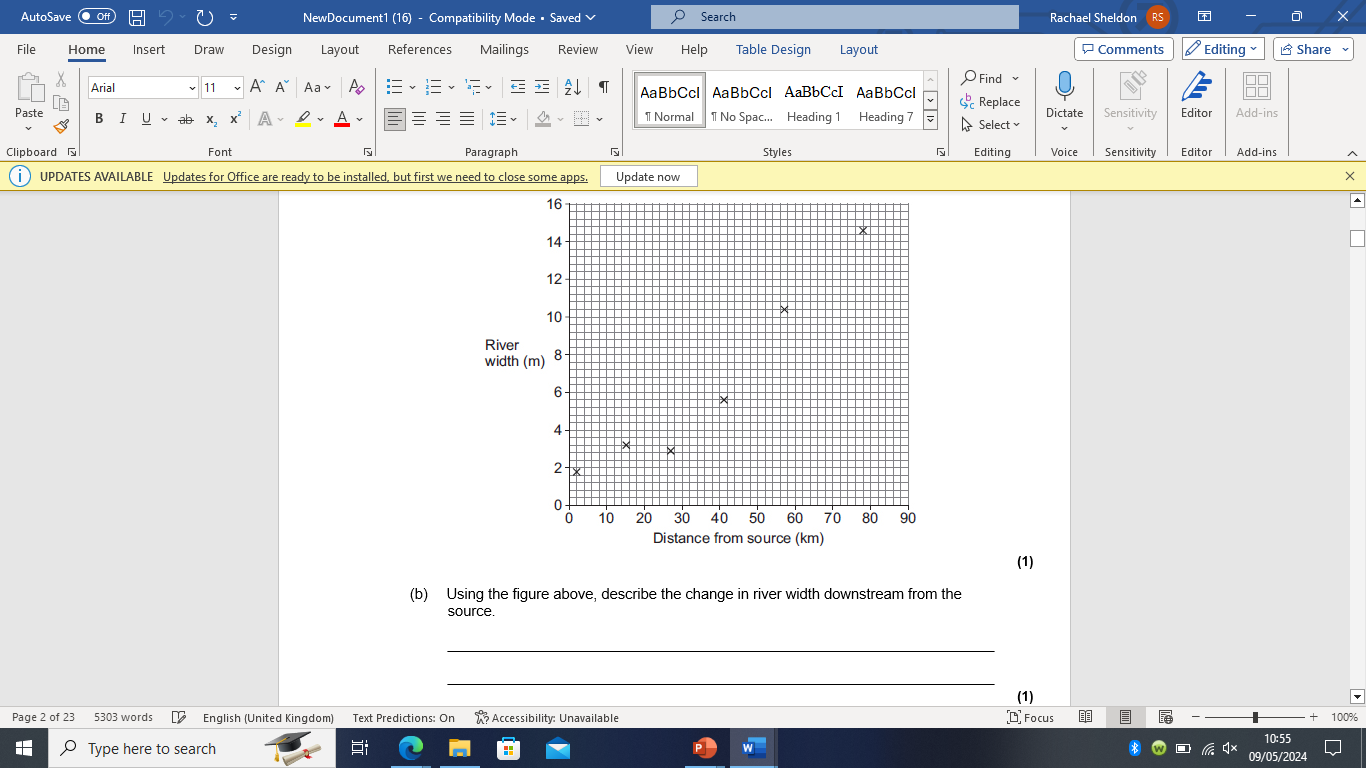 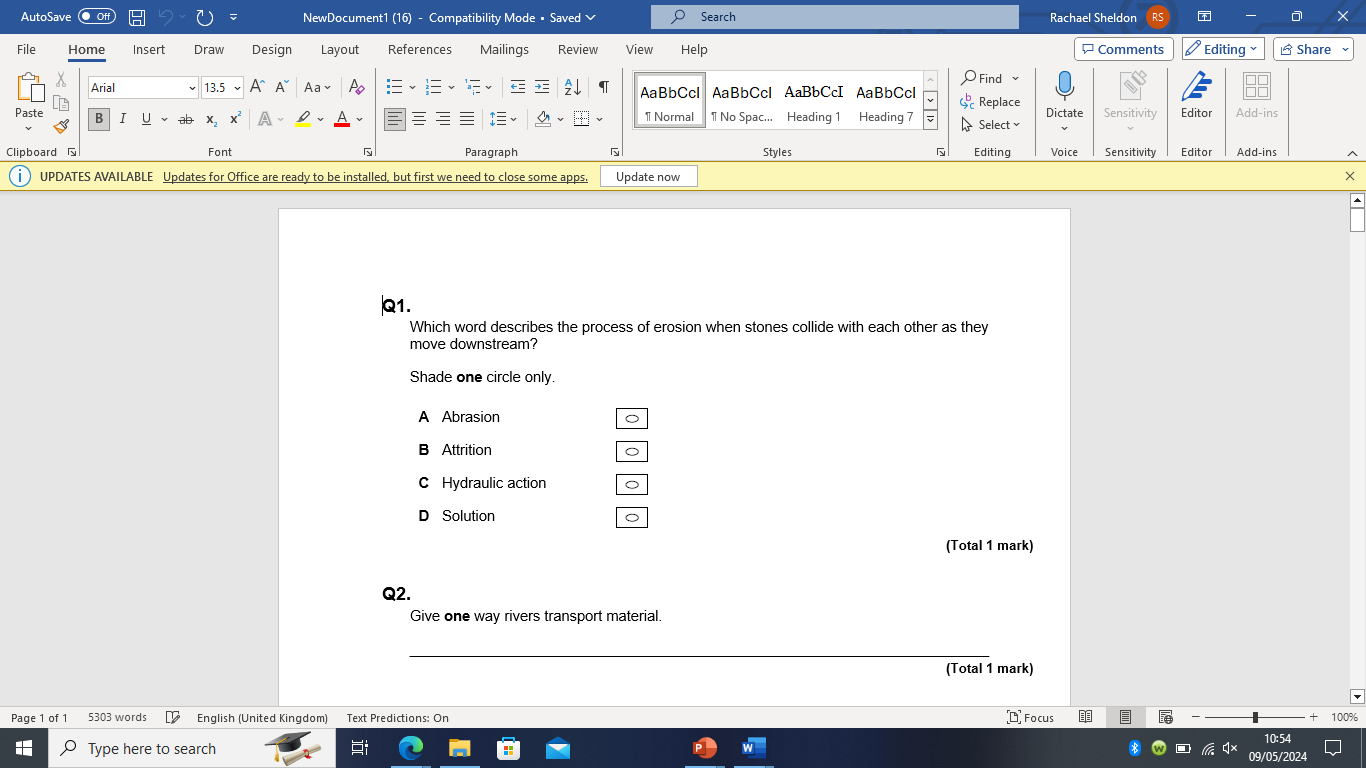 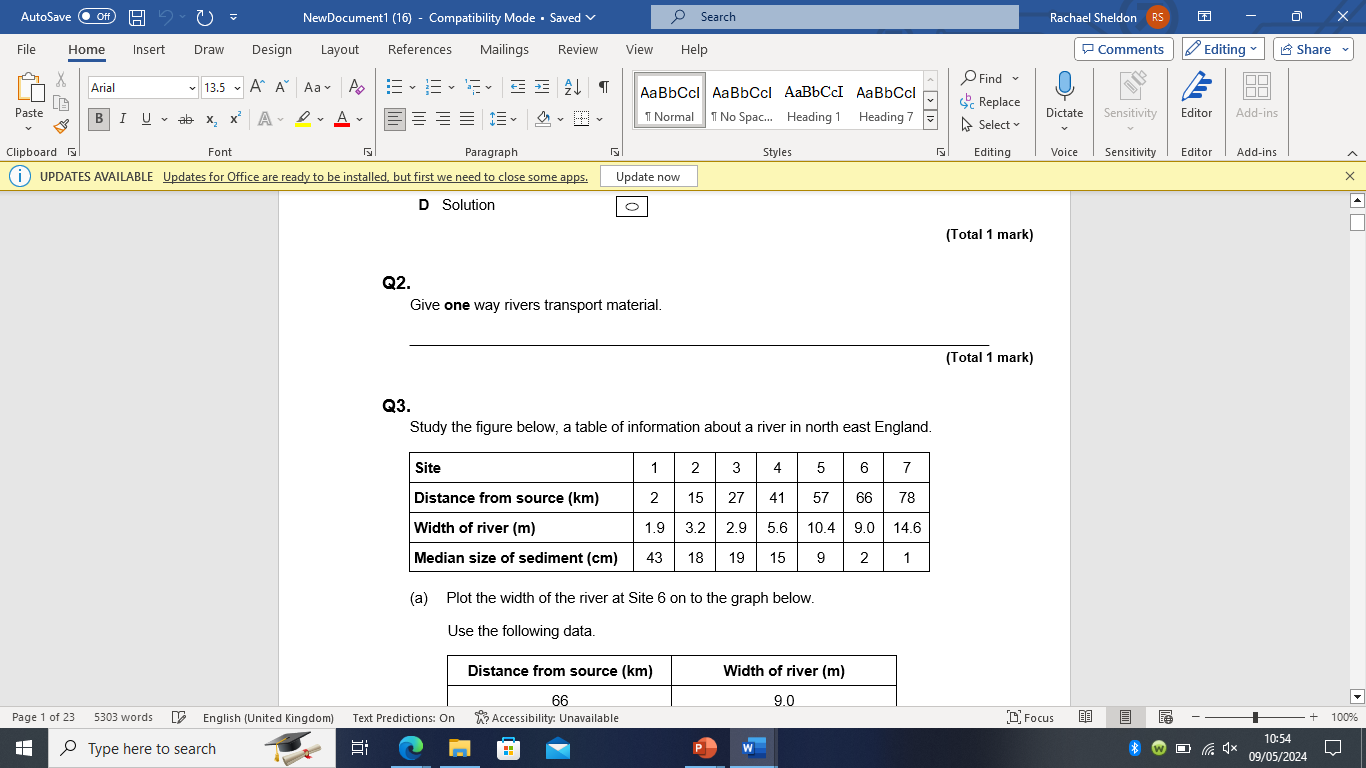 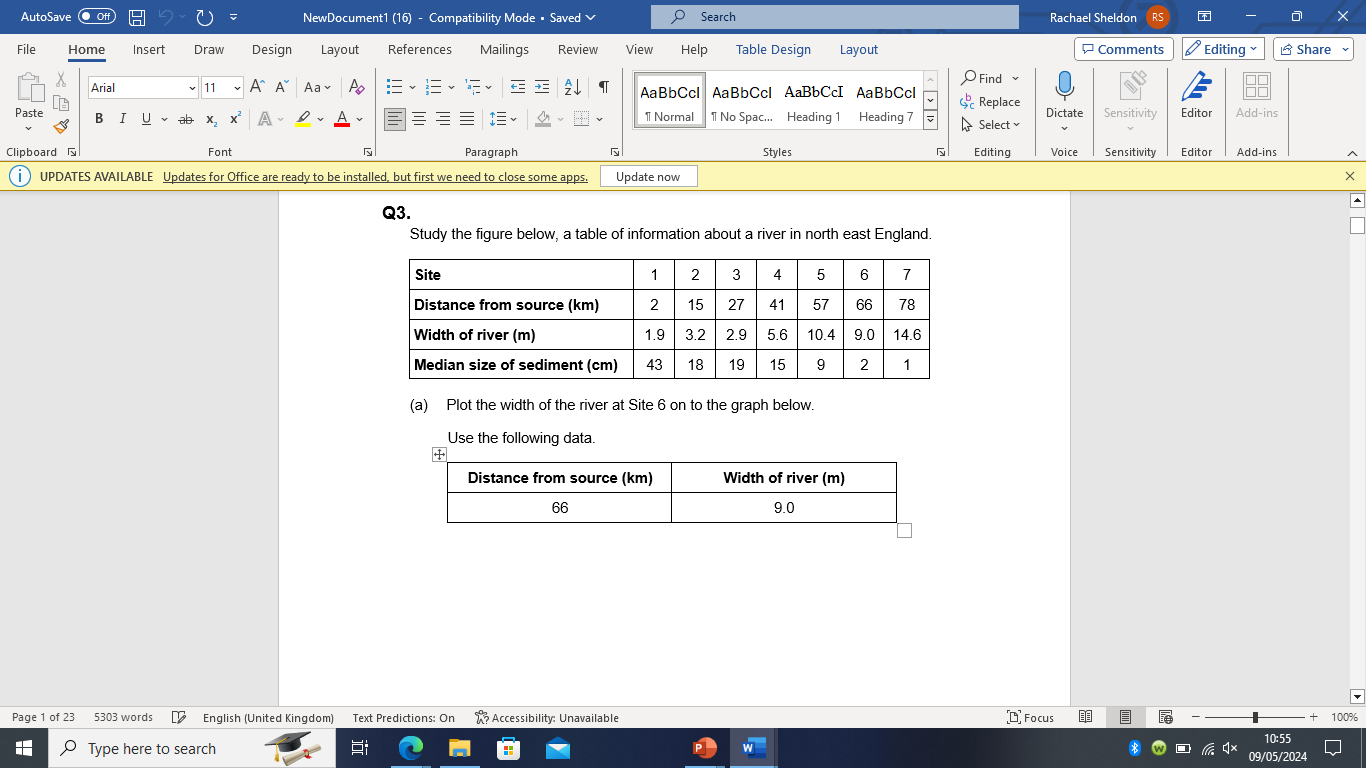 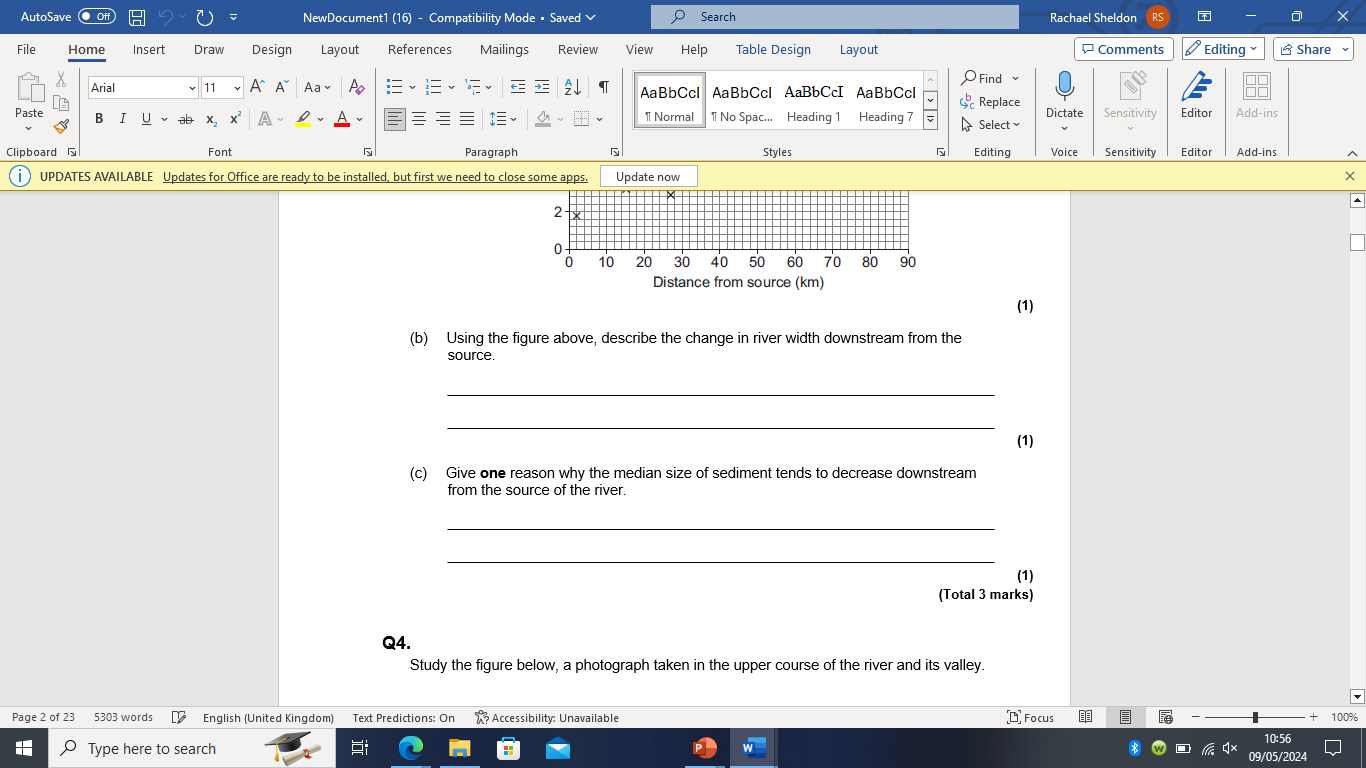 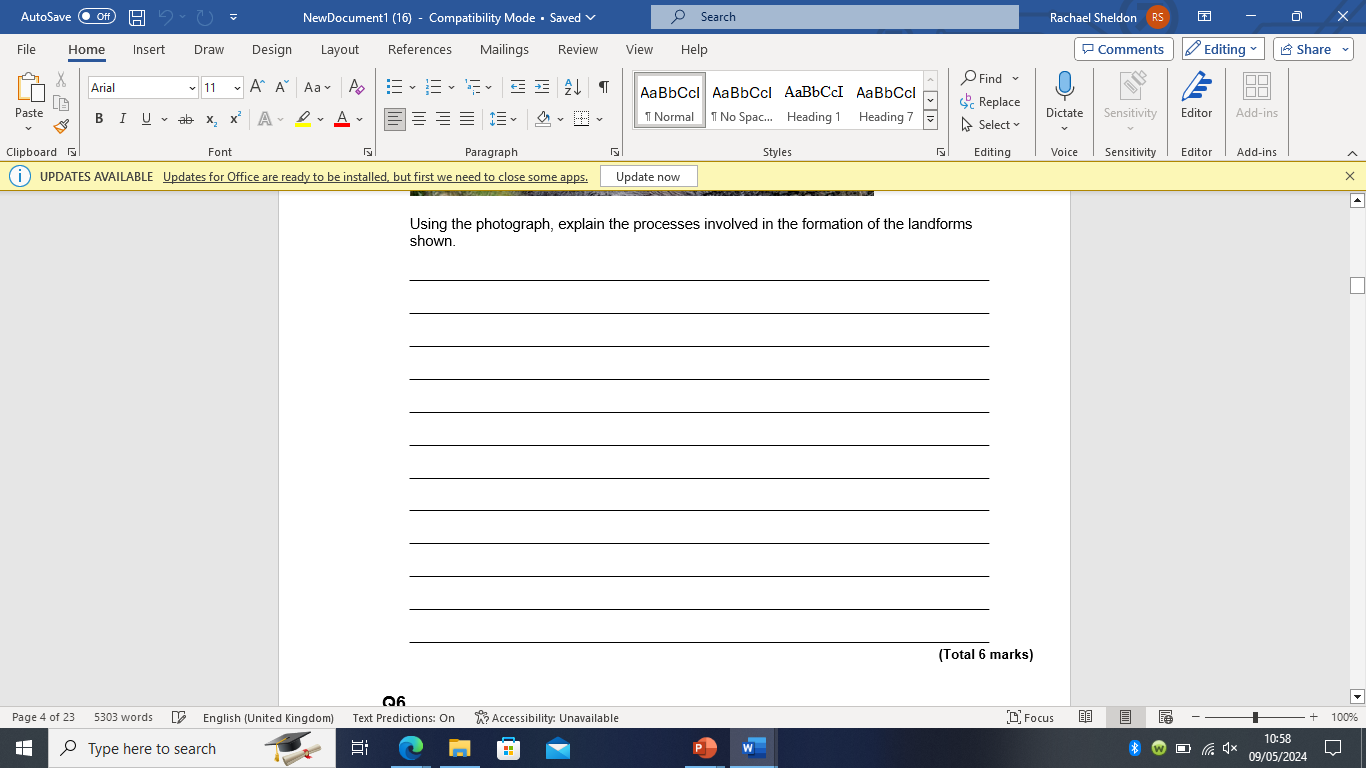 Study the figure below, a photograph taken in the upper course of the river and its valley.
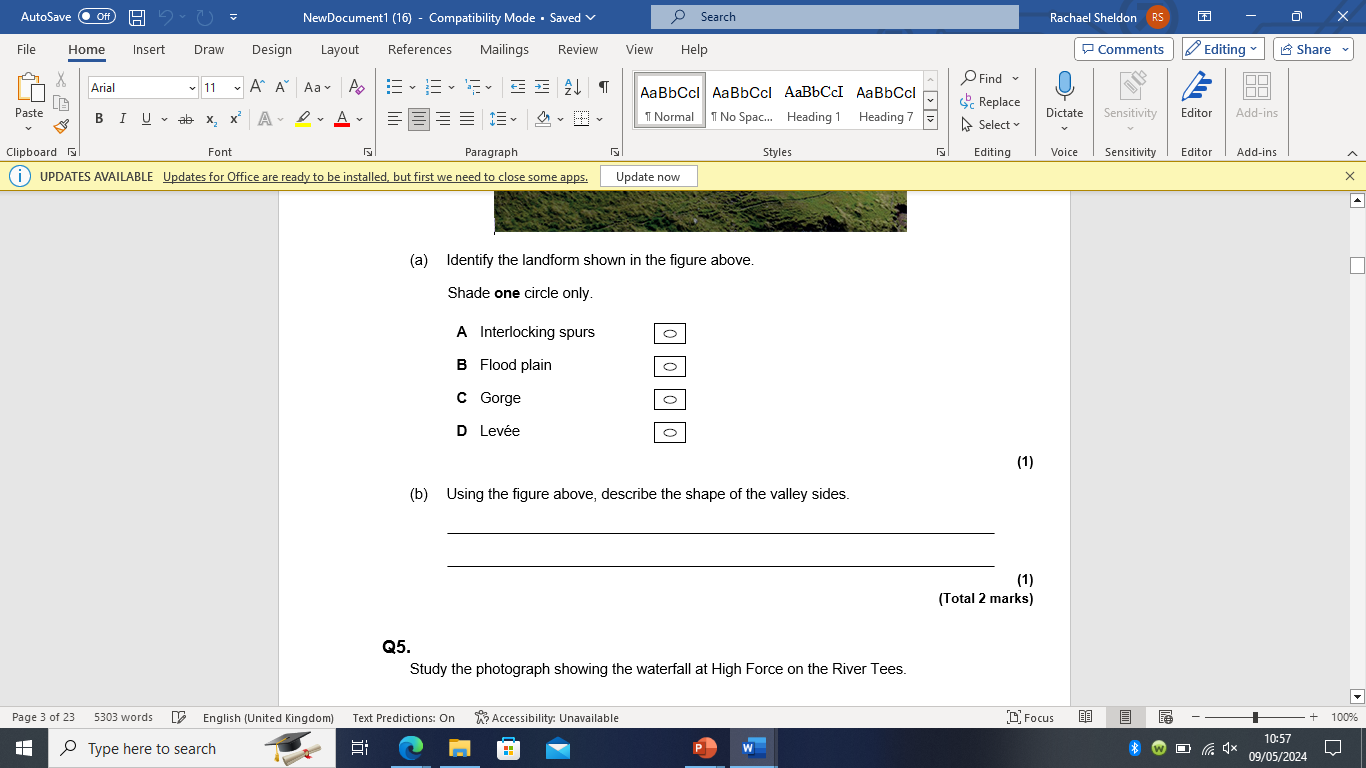 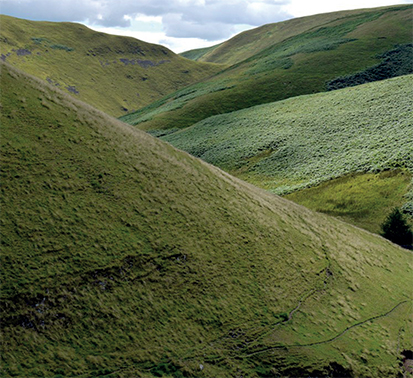 Study the photograph showing the waterfall at High Force on the River Tees.
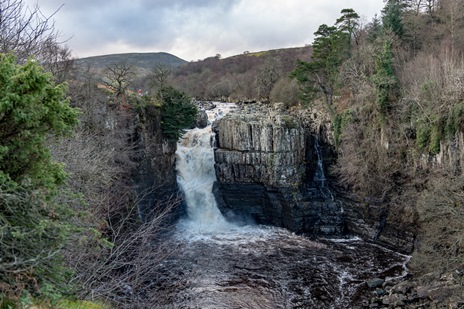 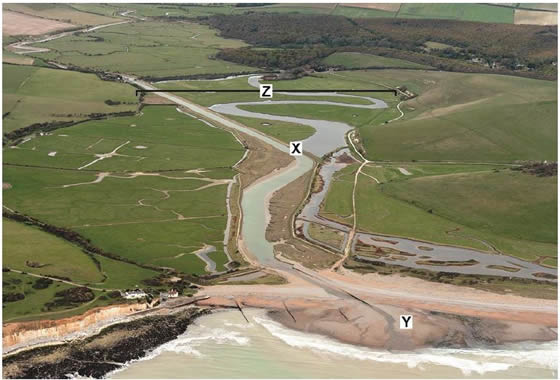 Feature Z labelled on the photograph above is a floodplain.
Explain the formation of a floodplain.
____________________________________________________________________________________________________________________________________________________________________________
Explain how a meander may be formed by both erosion and deposition.
Use one or more diagrams to support your answer.
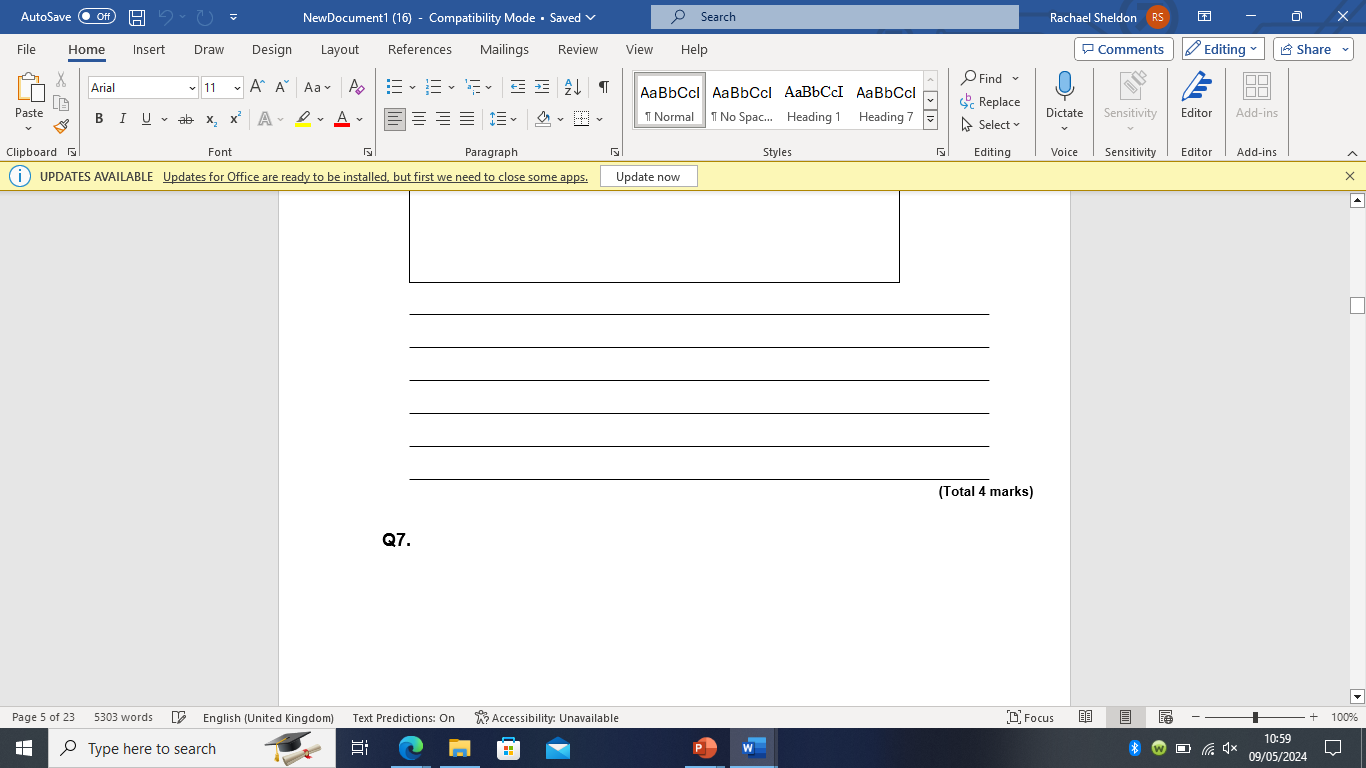 _____________________________________________________________________________________________________________________________________________________________________________________________________________________________________________________________________________________________________________(4 marks)
Study the photograph showing urban flooding.
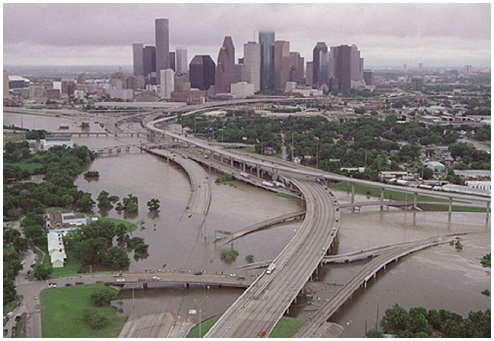 With the help of the photograph, explain how physical and human factors can increase the risk of river flooding.
______________________________________________________________________________________________________________________________________________________________________________________________________________________________________________________________________________
____________________________________________________________________________________________________________________________________________________________________________________________________________________________________________________________________________________________________________________________________________________________________________________________________________________________________________________________________________________________________________________________________________________________ (6 marks)
Study the flood hydrographs below for two different streams after the same storm.
‘Differences in the shape of flood hydrographs are caused by both human and physical factors.’
Do you agree?
Use the flood hydrographs and your own understanding to explain your answer.
________________________________________________________________________________________________________________________________________________________________________________________________________________________________________________________________________________________________________________________________________________________________________________________________________________________________________________________________________________________________________________________________________________________________________________________________________________________________________________________________________________________________________________________________________________________________________________________________________________________________________________________(6 marks)
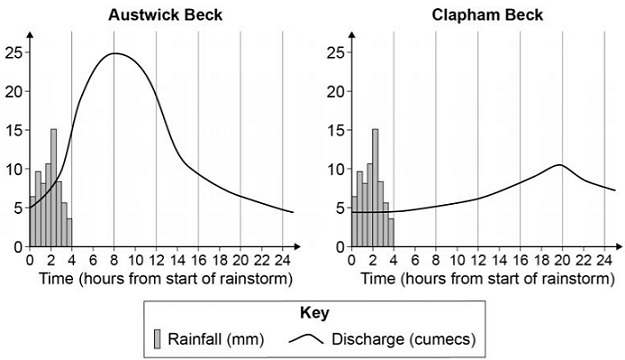 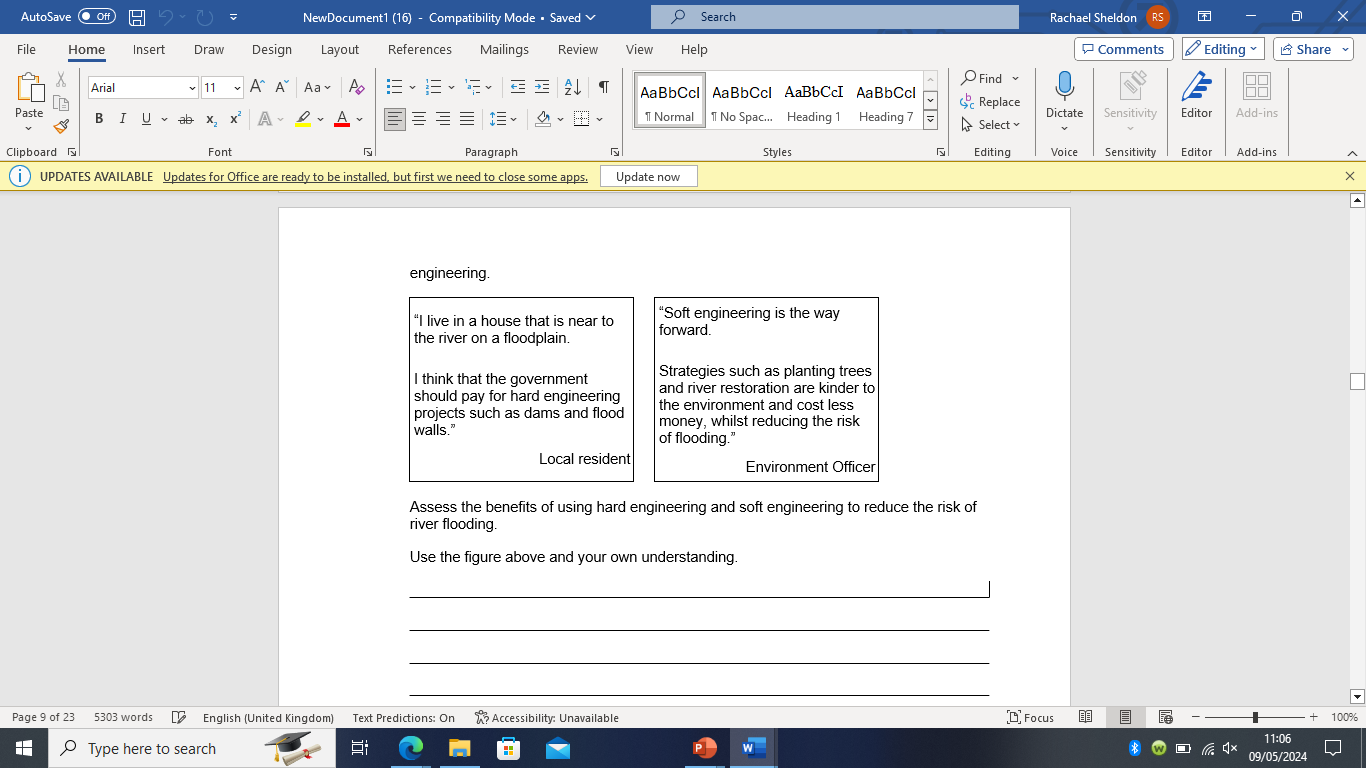 Assess the benefits of using hard engineering and soft engineering to reduce the risk of river flooding.
Use the figure above and your own understanding.
_______________________________________________________________________________________________________________________________________________________________________________________________________________________________________________________________________________________________________________________________________________________________________________________________________________________________________________________________________________________________________________________________________________________________________________________________________________________________________________________________________________________(6 marks)
Paper 2 Section b – Changing economic world
Evaluate the effectiveness of tourism in reducing the development gap (9 marks + 3 SPaG)
Top Tip: Connectives are words that help you develop your answers. Try using CATTS to help you! Consequently… As a result… This means that… Therefore… So this means that
‘Transnational corporations (TNCs) only bring advantages to the host country.’ Do you agree with this statement? Justify your decision (9 marks + 3 SPaG)
Top Tip: Connectives are words that help you develop your answers. Try using CATTS to help you! Consequently… As a result… This means that… Therefore… So this means that
Evaluate the success or likely success of one or more strategies to resolve regional differences in the UK (9 marks + 3 SPaG)
Top Tip: Connectives are words that help you develop your answers. Try using CATTS to help you! Consequently… As a result… This means that… Therefore… So this means that